HBW5518E
Kombinovaná vestavná lednice Series 6 2D 55 – výška 177 cm
Energetická třída E, Total No Frost, technologie AI InsideTM, reverzibilní dvířka, připojení přes Wi-Fi, Super Cooling&Freezing
Parametry odpovídají Nařízení v přenesené pravomoci: (EU) 2019/2016
Více informací o výrobku naleznete pod tímto QR kódem:
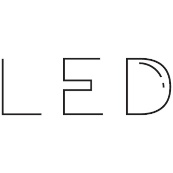 Hlavní vlastnosti (Nařízení v přenesené pravomoci: (EU) 2019/2016)
Třída energetické účinnosti		E
Celkový čistý objem (l)		248
Celkový čistý objem lednice (l)		186
Celkový čistý objem mrazáku (l)		62
Spotřeba energie za den (kWh/24 hod)		0,591
Roční spotřeba energie (kWh/rok)		216
Úroveň emisí hluku šířeného vzduchem (dB(A))	37
Emisní třída hluku šířeného vzduchem		C
Klimatická třída			ST
Hvězdičkové označení mrazáku		****
Doba skladování při výpadku proudu (hod)	9
Mrazicí výkon/24 hod		4,5

Vlastnosti
Total No Frost, Super Cooling – rychlé zchlazení v lednici, Super Freezing – rychle zmražení v mrazáku
Prázdninový režim, Eko režim

Artificial Intelligence InsideTM – Fresher Techs (Air Surround – rovnoměrné rozložení vzduchu), aplikace hOn
Připojení přes Wi-Fi – kompatibilita s aplikací hOn
Elektronické ovládání
Akustický signál otevřených dvířek

Lednice
2+1 polic, 2x zásuvka na ovoce/zeleninu s HCS (Humidity Control System)
2+3 přihrádek ve dveřích lednice
Police na víno (chromovaná)
Držák na vajíčka

Mrazák
3 zásuvky
Zásobník na led (manuální)

Konstrukce
Reverzibilní dvířka – výměnné panty dveří
LED osvětlení
Invertorový kompresor
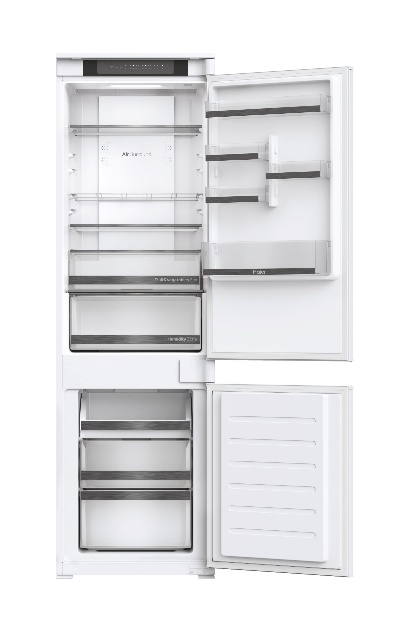 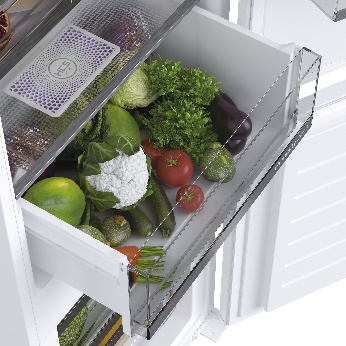 LED osvětlení
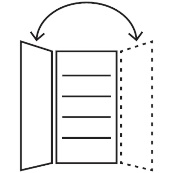 Reverzibilní dvířka
177 cm
Bezdotyková technologie ovládání chladničky
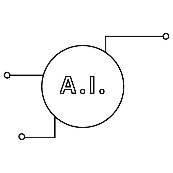 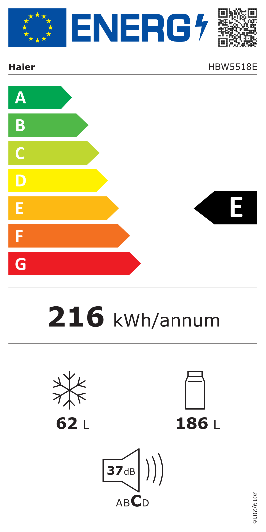 Artificial Intelligence InsideTM
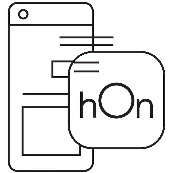 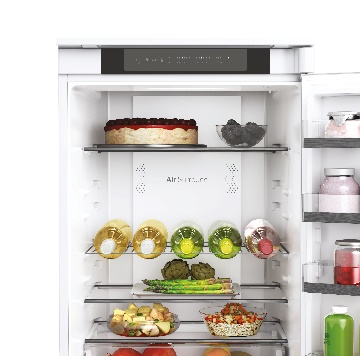 Kompatibilita s aplikací hOn
Logistická data
Kód		34901388
EAN		8059019031354
Barva		Bílá
Rozměry výrobku V × Š × H (mm)	1772 × 540 × 545
Čistá váha výrobku (kg)	55,4
Rozměry balení V × Š × H (mm)	1832 × 580 × 597
Hmotnost s obalem (kg)	57